Министерство общего и профессионального образования
Российской Федерации
Государственное образовательное учреждение начального профессионального образования
Красноуфимский профессиональный сельскохозяйственный лицей


Бизнес-план.
Автомойка: «AQUA»
                                                                                       					                                         Выполнили:                                                                                                                                    	                                                                             Коробицын Е.А. 
                                                                                             Клементьев М.В.                                                                                            
                                                                                           Поснов А.М.		       		                                        Проверила: 
                                                                                        Вдовина Н.И. 
Красноуфимск, 2009г.
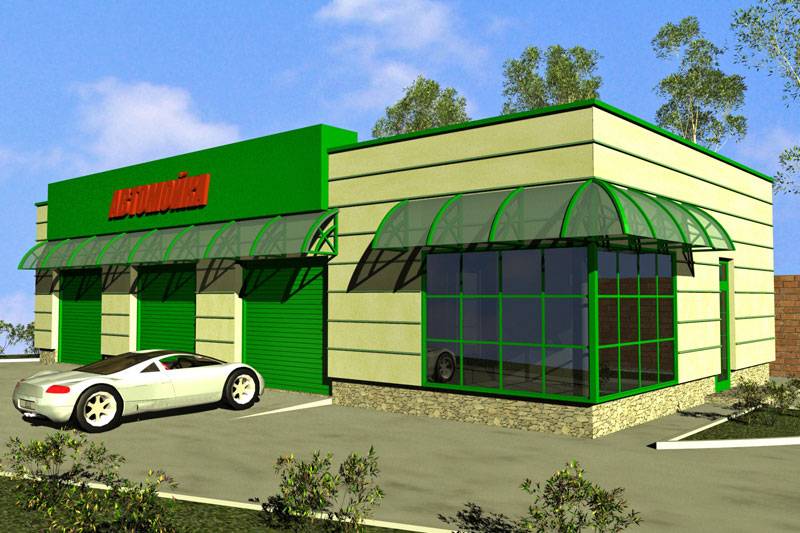 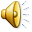 Раздел 1.  «Цели и задачи предпринимательской деятельности»
Цель: Получение прибыли
Задачи:

1. Снять помещение в аренду
2. Закупить оборудование для мойки и обслуживания  автомобилей
3. Набрать квалифицированный состав работников
Раздел 2. «Обобщенное резюме, основные параметры и показатели бизнес-плана».
Генеральная цель нашего бизнес-плана заключается в получении прибыли путем удовлетворения потребности автолюбителей в том, что они могут помыть свой автомобиль в удобное для них время  с 09.00 до 21.00. В день планируем обслуживать 15- 20 машин. 
	   Для осуществления нашей деятельности образуется уставный капитал.


   Учредители:
    Коробицын Е.А. наличные денежные средства в сумме     85 т.р.
    Клементьев М.В. наличные денежные средства в сумме   85 т.р.
    Поснов А.М. наличные денежные средства в сумме           85 т.р.  
    Уставный капитал                                                                   255 т.р.
Раздел 3 «Характеристика продуктов, товаров, услуг предоставляемых потребителю»
Каждому автовладельцу  наше индивидуальное предприятие может предоставить такие услуги как:
   - мойка кузова снаружи
   - мойка двигателя
   - полировка кузова
   - сухая и влажная уборка салона
   - химчистка салона
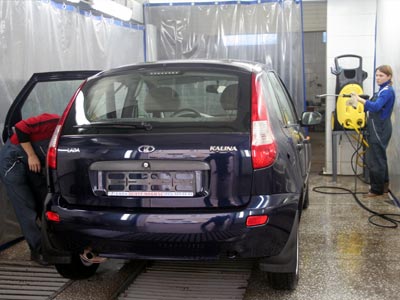 Раздел 4 «Анализ и оценка конъюнктуры рынка сбыта, спроса, объемов продаж »
Изучив конъюнктуру рынка города Красноуфимска мы установили, что в городе есть 3 автомойки: находящиеся  по улице Пугачева, которая работает все дни недели кроме понедельника с 9 до 20 часов. По улице Кирова, которая работает 5 дней в неделю, и автомойка, по улице Лесозаводской, часы работы которой с 9 до 21 часов без выходных. А мы планируем работать ежедневно без перерыва и выходных  с 9 до 21 часов.
Раздел  5 «План действий и организационные меры»Реклама
Цель распространить рекламу в таких газетах как «Городок»  и «Знак вопроса». Благодаря рекламе о нашей автомойке узнают. «Городок» 250х12= 3000 руб.  «Знак вопроса» 130х12=2319 руб. 
                                    
                                    Часы работы 
ПН.
ВТ.
СР. 
ЧТ.                           с 9 час. до 21час. 
ПТ.                               
                                    БЕЗ   ПЕРЕРЫВА
СБ.
ВС.
Стоимость услуг, которые мы предлагаем нашим потребителям:
- мойка кузова снаружи
  - мойка двигателя
  - полировка кузова 
  - сухая и влажная уборка салона
  - химчистка салона



Постоянным  клиентам предоставляется скидка 4%
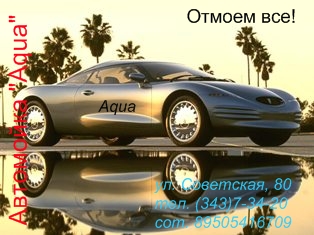 Прейскурант цен
Раздел 6   «Ресурсное обеспечение сделки»
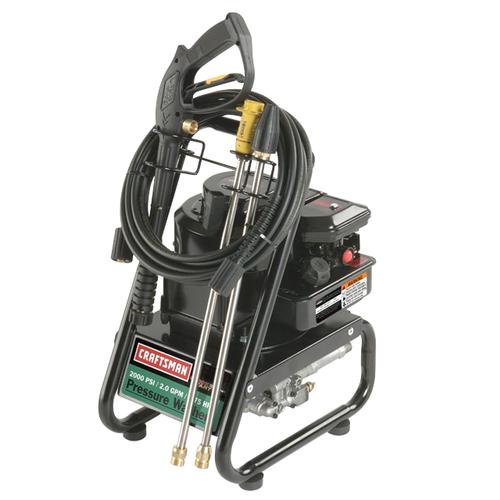 Необходимое оборудование для мойки автомобилей
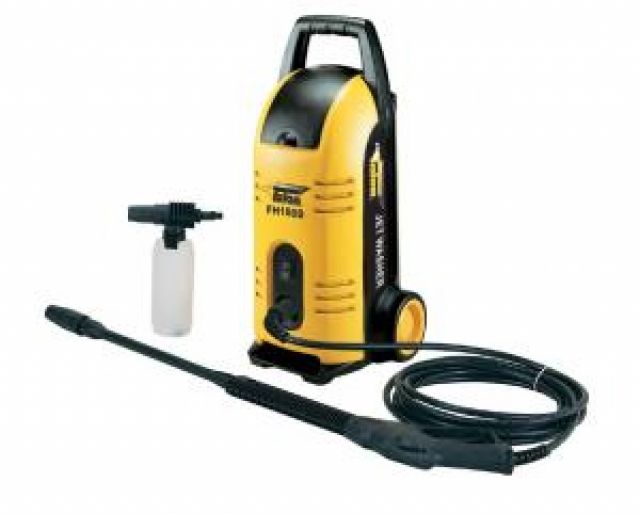 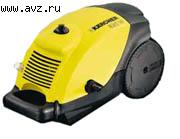 Технические характеристики оборудования
Прочие принадлежности
Автохимические принадлежности
Хозяйственные принадлежности
Общие затраты
Sпомещения=65 кв.м.
Аренда 65 кв. м. х 230 = 14950 руб. в месяц
Итого аренда:  65 кв. м.  =  14950 руб. в месяц
Отопление = 1 кв. м. = 36 руб. 50 коп.
Итого отопление: 65 кв. м. х  36,50 = 2372,50 руб. в месяц
Водоснабжение 
1 куб. воды = 26 руб.
Итого водозабор: 100 куб. х 26 = 2600 руб. в месяц
Электроэнергия
1 кВт = 3 руб.
Итого электроэнергия:  2160 кВт х 3,0 = 6480 руб. в месяц
Итого реклама: =  553 руб. в месяц 
Итого плата за телефон  =  220руб. в месяц
ИТОГО за месяц:     27175 руб. 50 коп.
Раздел 7 « Эффективность сделки »
320х15= 4800 – выручка в день
4800х31= 148800 – выручка в месяц
148800х12= 1785600 – выручка в год
1785600-1062237= 723363 – прибыль

Налог на вмененный доход

1200х6х1,081х0,38= 2957,61
2957,61х3= 8872,83
8872,83х15%= 1330,92
1330,92х4= 5323,68 руб.  - за год

723363-5323,68= 718039,32 – чистая прибыль

723363/1062237 х 100=68,0% - рентабельность
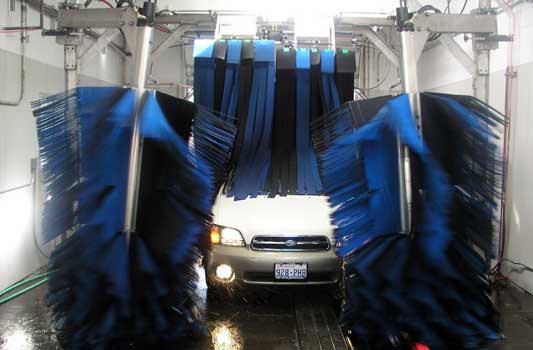 СПАСИБО ЗА ВНИМАНИЕ!!!!!!!!!!
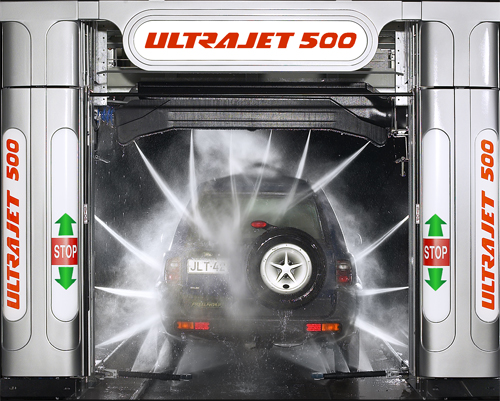